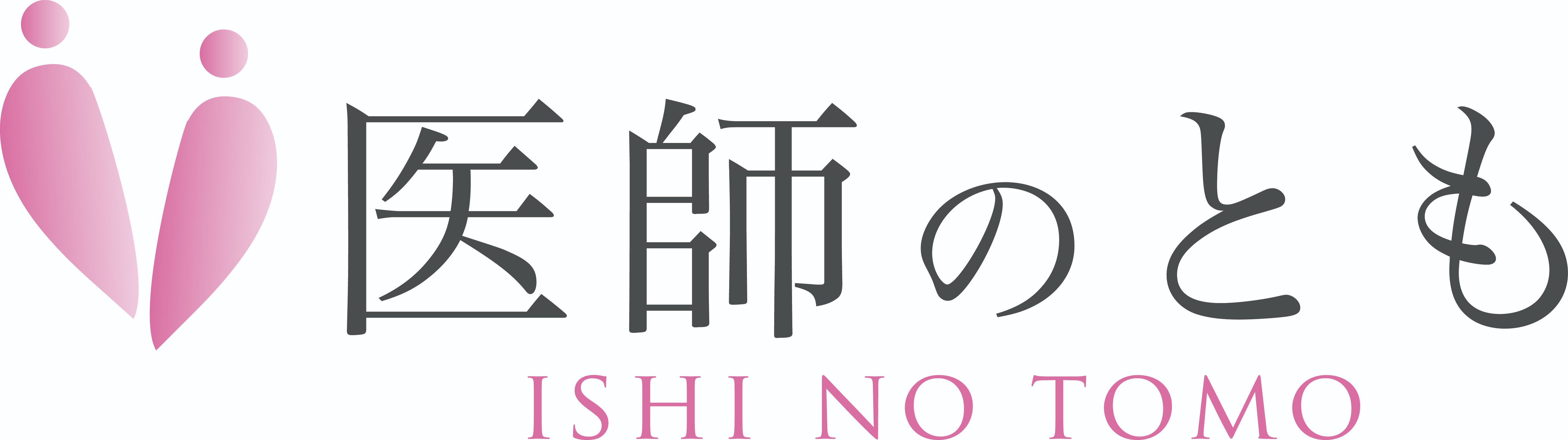 2020年版
「やりすぎ」くらいでちょうどいい！
オンラインお見合いのポイント
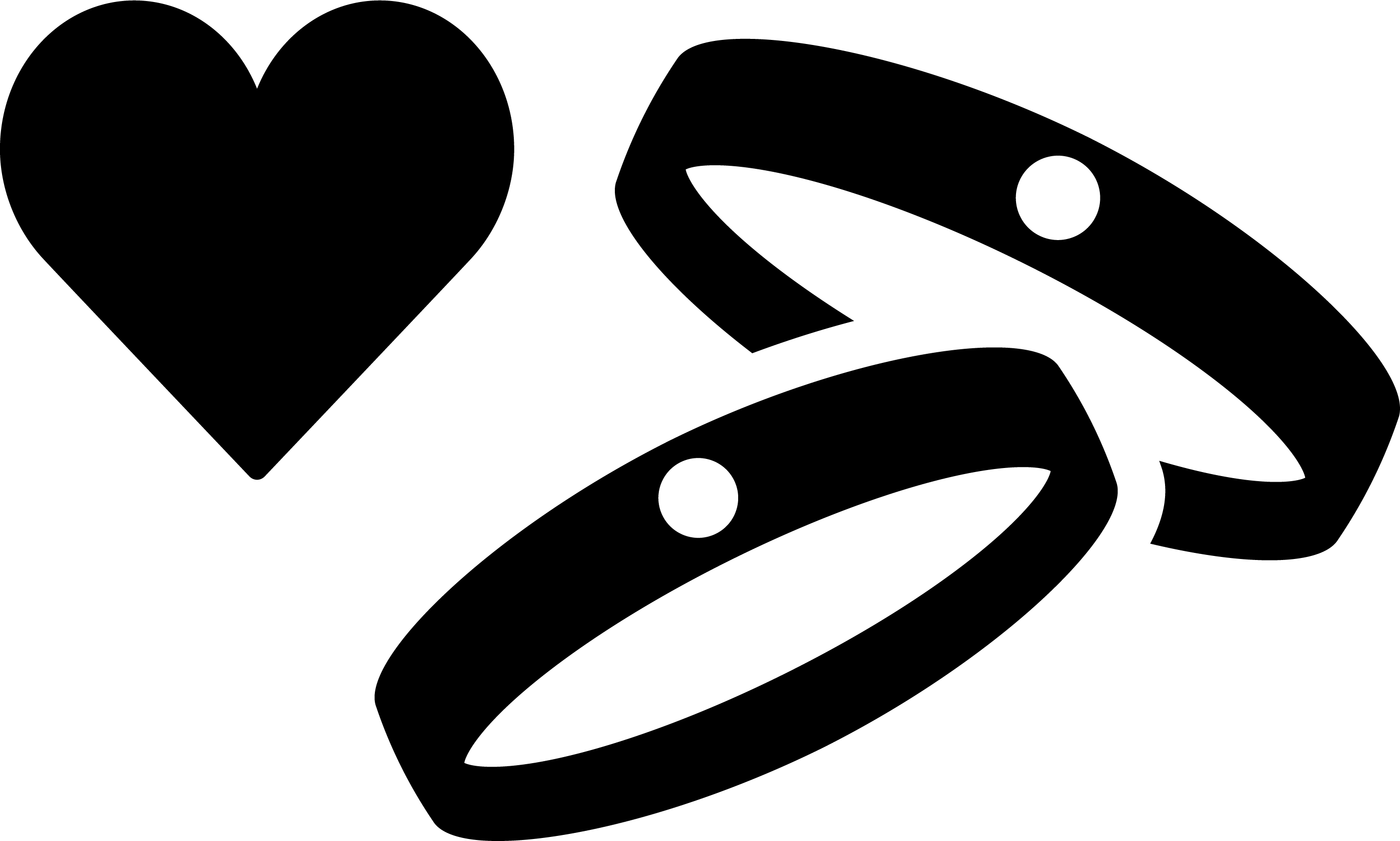 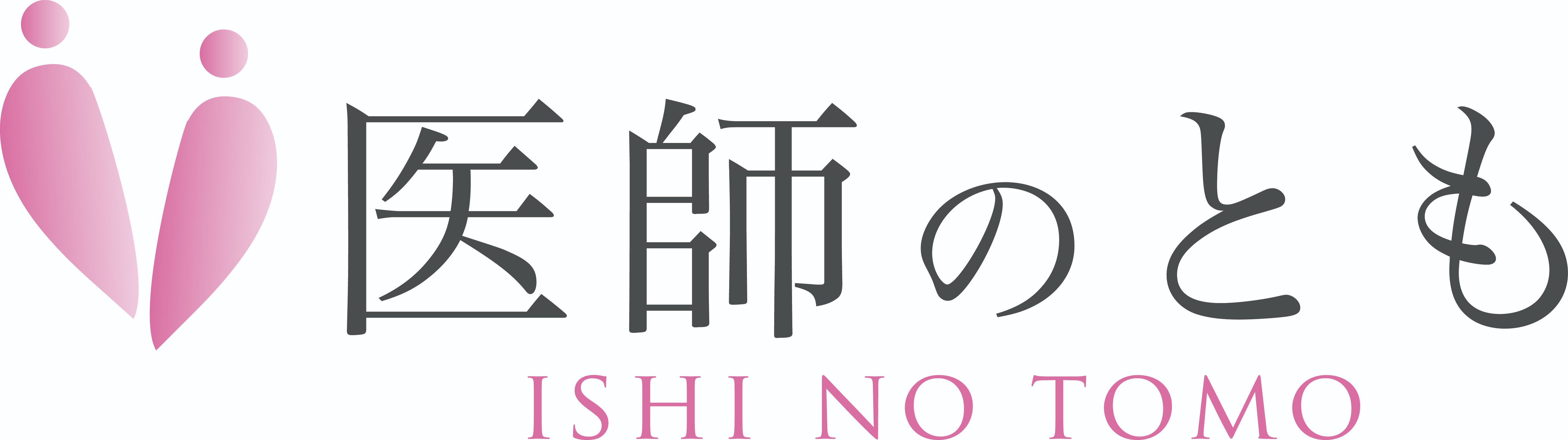 「医師のとも」のサービスをご利用いただき、まことにありがとうございます。
ご時世柄、最初のお顔合わせが「オンライン」になることが多くなっております。
「操作がよくわからない」「自宅なのにバッチリメイクってどうなの？」といった戸惑いもあるかもしれません。
しかし、ZOOMの使い方は当社スタッフもご案内できますし、「天気」「会場」などの外部要因に関係なく、お互いのお話に集中することができますので、悪いことばかりではありません。
何より、「お住まい」の雰囲気が垣間見えたり、お互いにリラックスしやすい環境であることは、
イベント会場での出会いにはないメリットかもしれません。
「オンライン」のコツをつかんで、ぜひ、出会いを楽しんでいただければと思います。
1
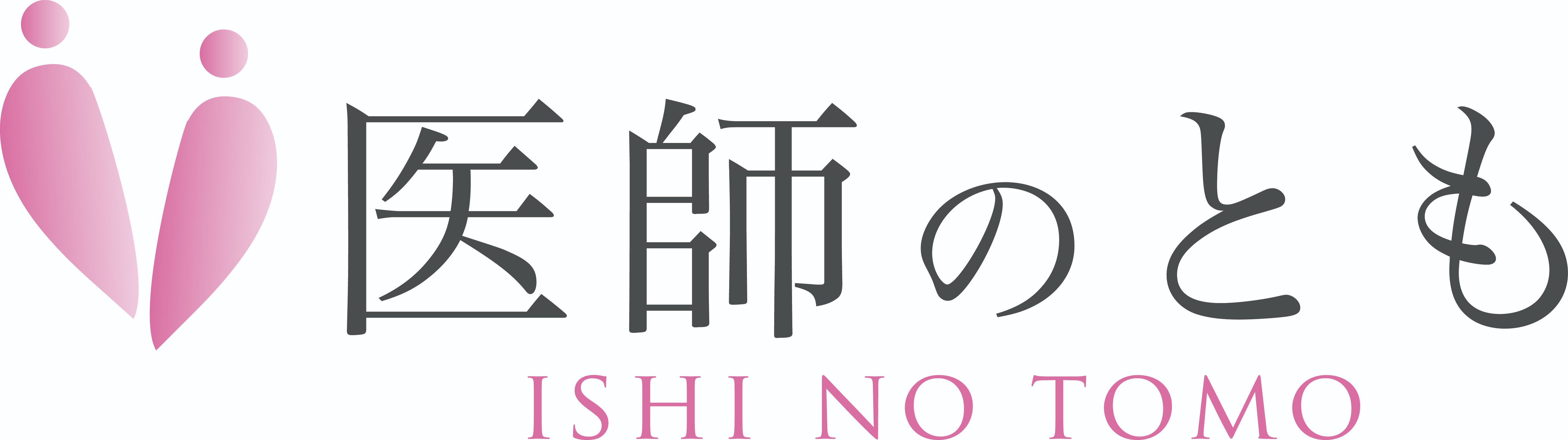 小さく見えているから伝わりにくい！
リアルでお会いするよりも、オンラインでは、あなたは「小さく」見えています。

「小さな花柄」は無地に見えてしまいます。
「控えめメイク」はすっぴんに見えてしまいます。
「ほほえみ」は無表情に見えてしまいます。
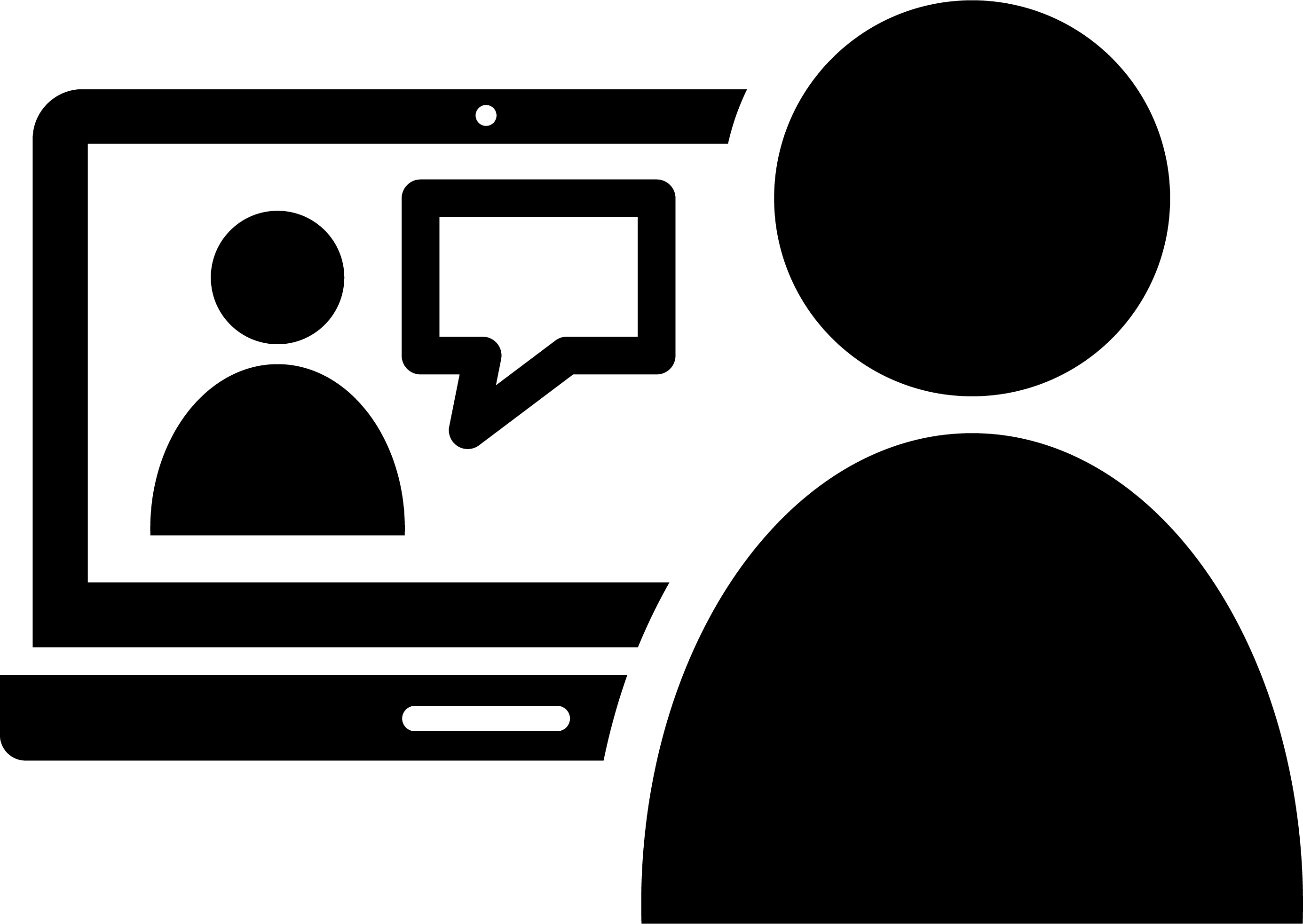 おしゃれも笑顔も、
少し「強め」でちょうどいいのです！
©2020Ishinotomo Inc.
2
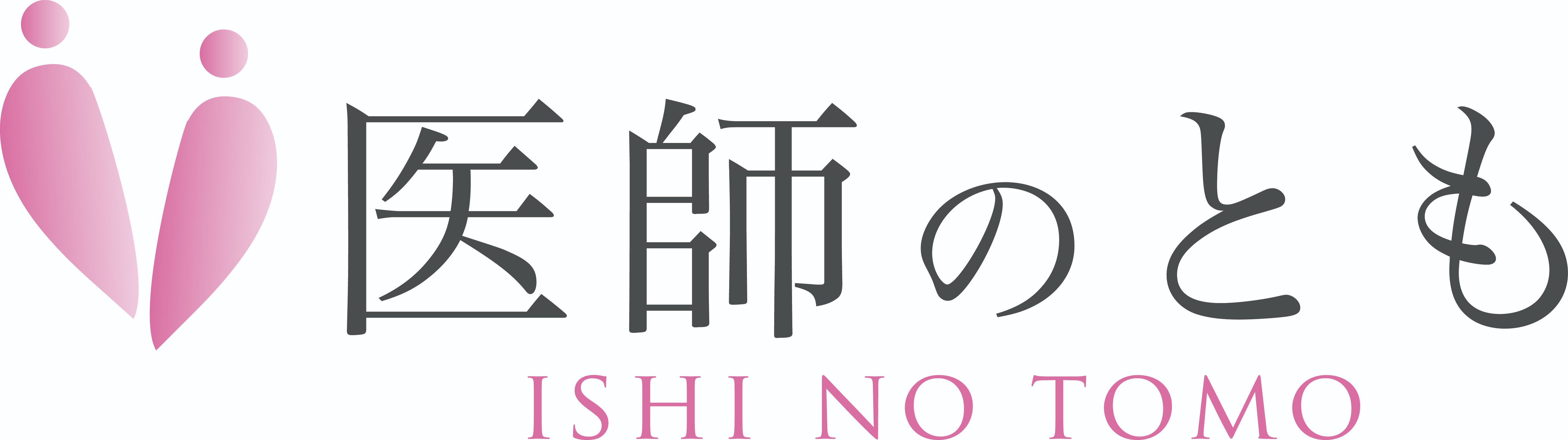 服装のポイント
リアルでお会いするよりも、オンラインでは「カジュアル寄り」、
もっとストレートに言うと「だらしなく」見えがちです。

男性は、襟のないものは完全に部屋着に見えてしまいます。
女性は、「オフィスカジュアル」では地味に見えてしまいます




男性はジャケット必須、
女性もしっかりおしゃれしましょう！
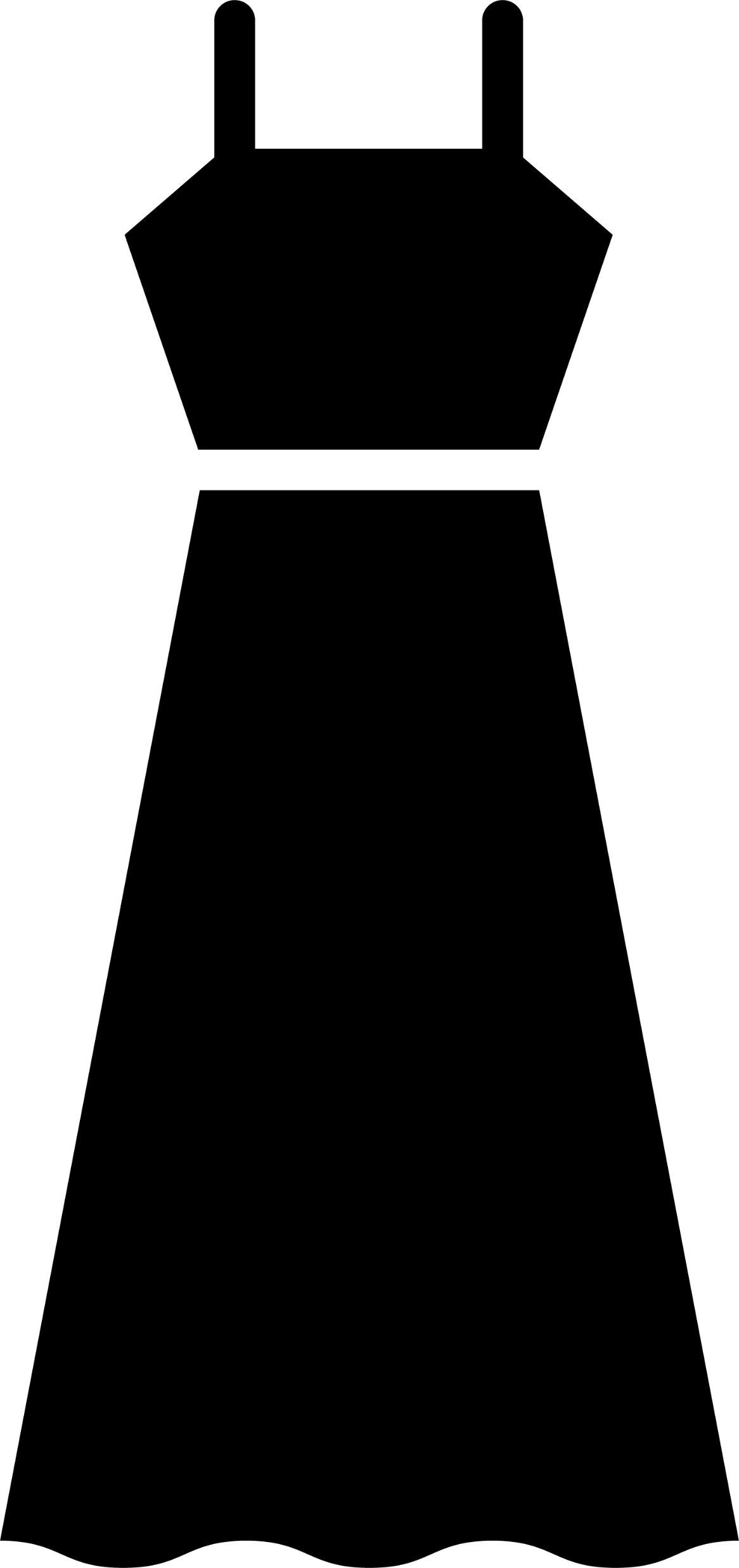 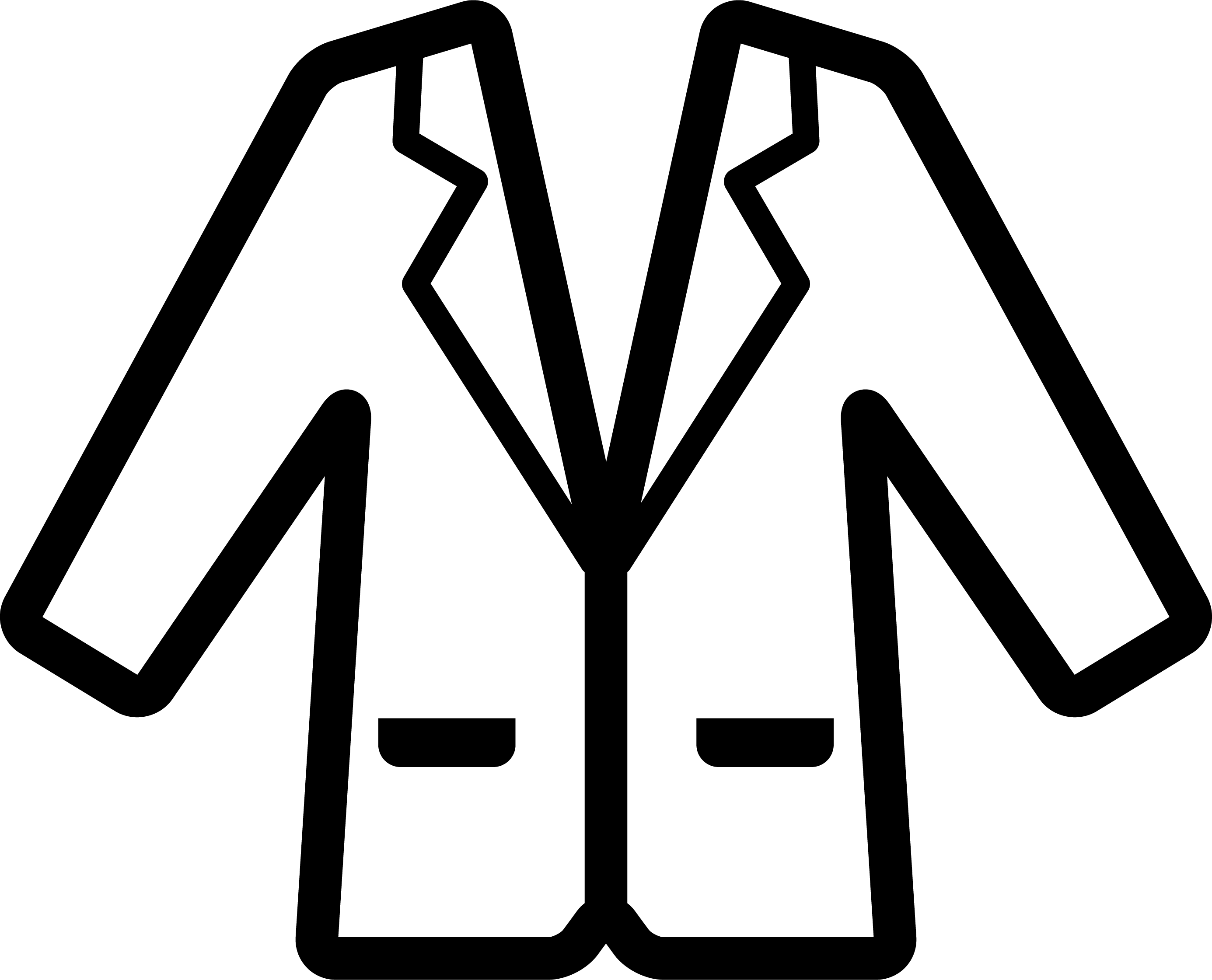 ©2020Ishinotomo Inc.
3
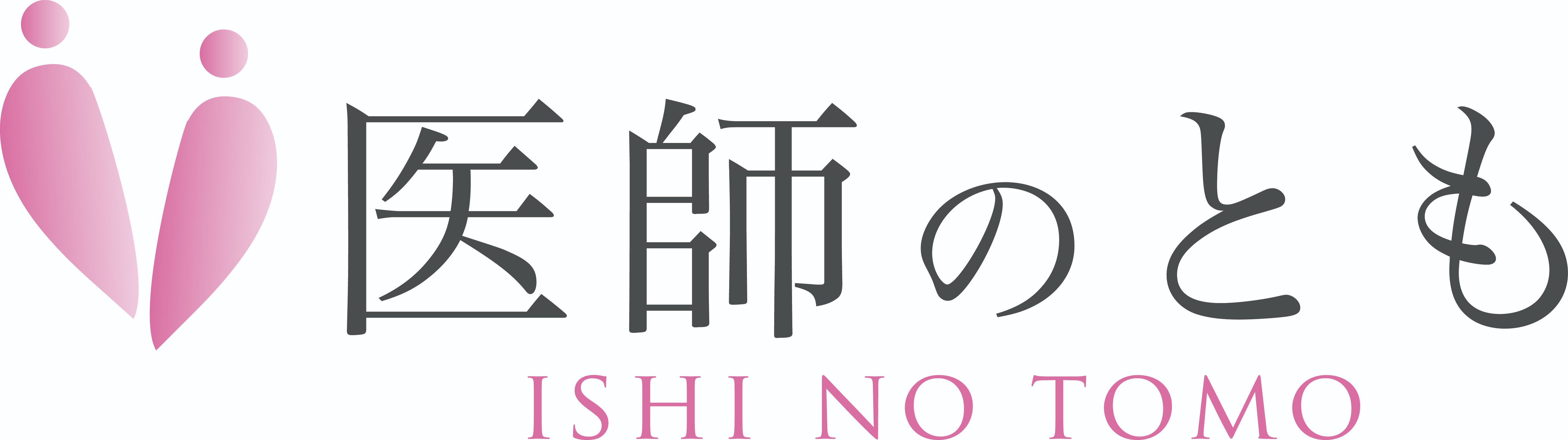 メイク・身だしなみのポイント
オンラインでは、メイクが少し「平坦」に見えてしまいます。普段よりもメリハリ強めのメイクがおすすめです。（テレカンメイク）で検索するといい情報が見つかるかもしれません）

ITスキルに自信のある方はアプリで補正することもできますが、ZOOMのアップデートなどで急に使えなくなることもあるようですのでご注意ください。


男性は、画面越しでも「清潔感」が出るように、寝ぐせや無精ひげに充分気を付けてください！
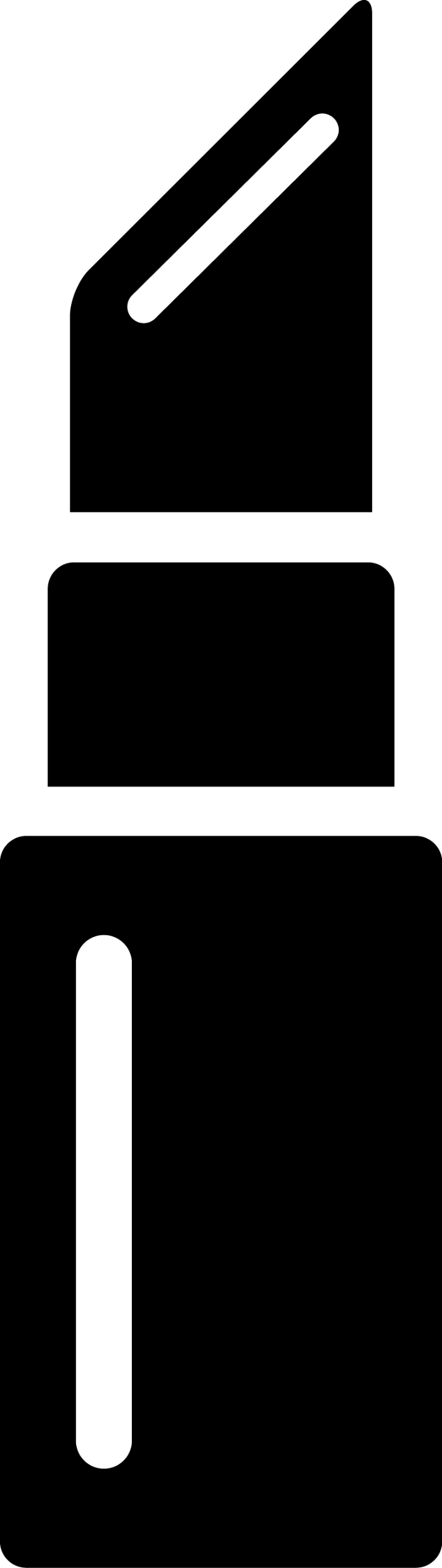 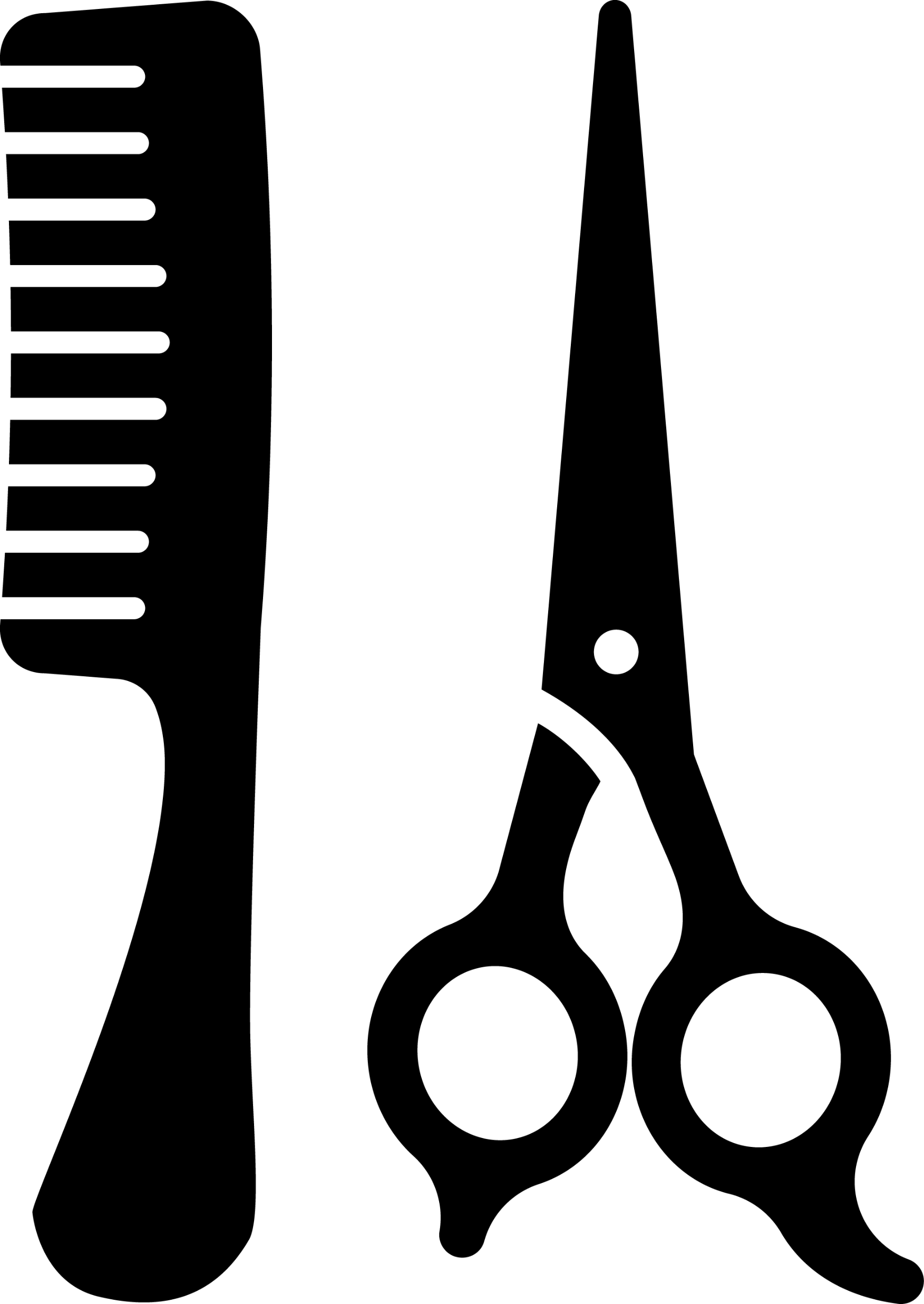 ©2020Ishinotomo Inc.
4
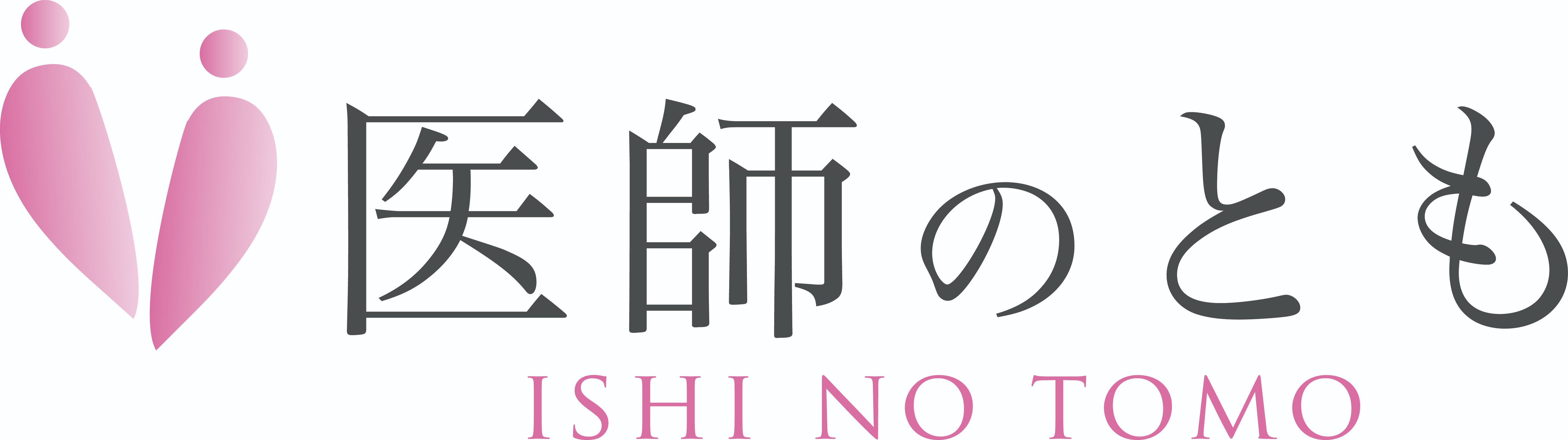 「カメラの位置」のポイント
テーブルの上にノートPCやタブレット・スマホを直置きすると、「カメラ」の位置が低くなってしまいます。
カメラをのぞき込む格好になってしまい、姿勢が悪くなりがちです。
また「相手を見下ろすアングル」になってしまいます。
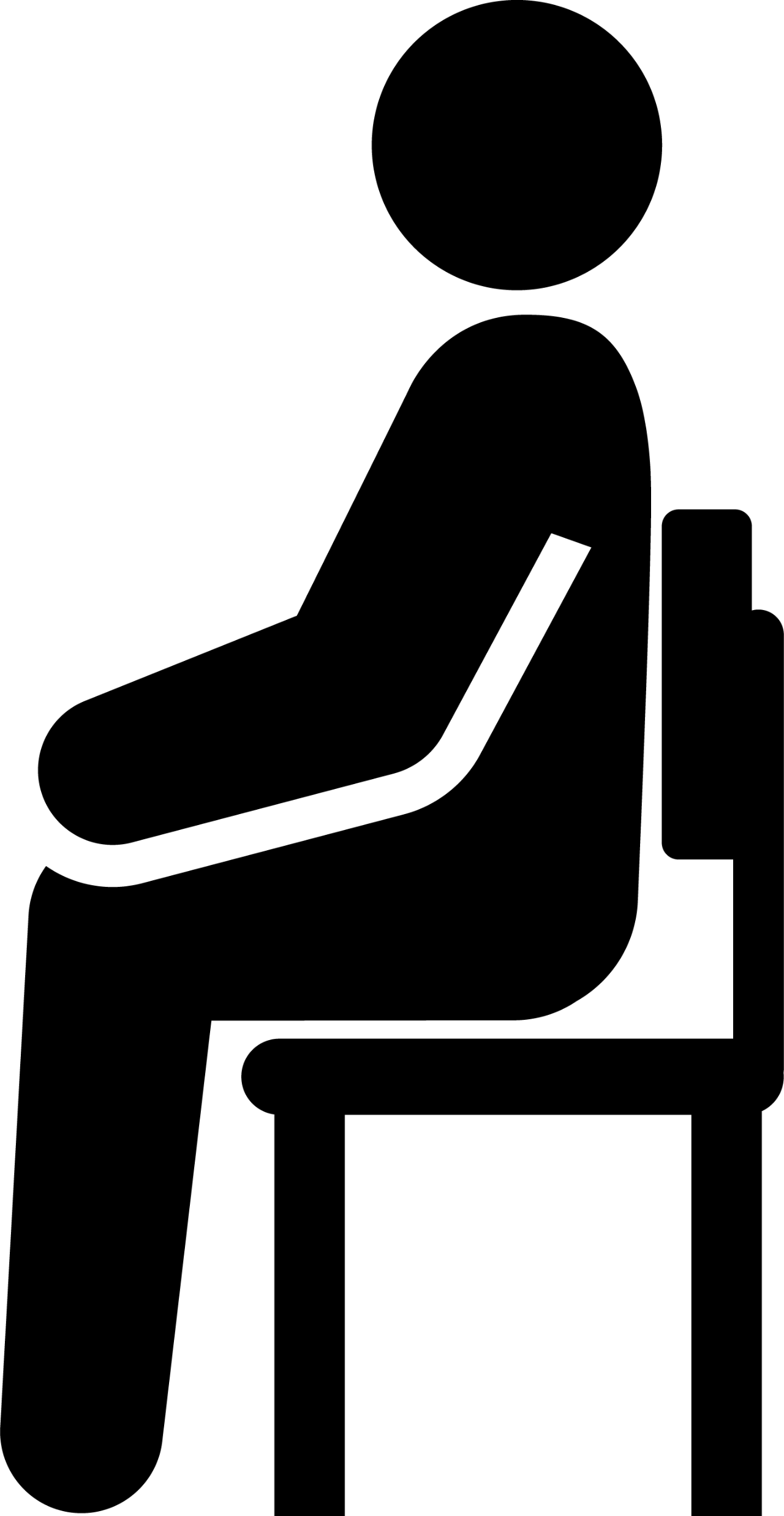 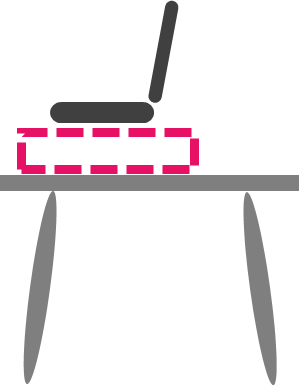 「カメラ」の位置を少し上げて、
きれいな姿勢でお話ししましょう！
©2020Ishinotomo Inc.
5
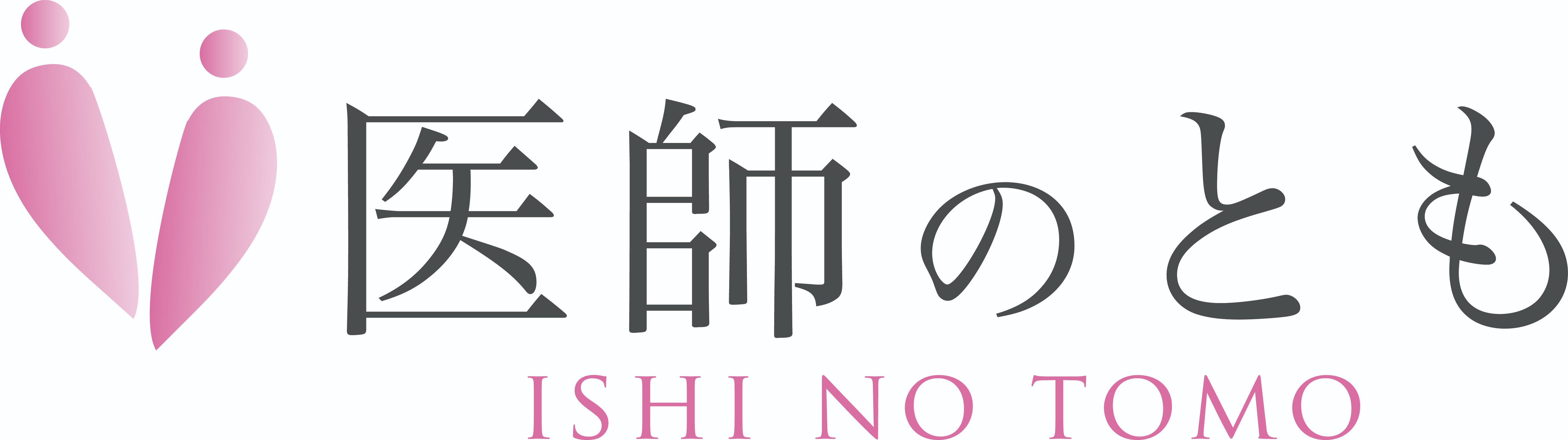 「逆光」対策のポイント
「逆光で顔がよく見えない」「色黒に見える」ということがありがちです。
カメラの近くに光源を作ることが理想ですが、最低限、「光」を背負わないようにしてください。
昼間は「窓」を背にするのは避けてください。夜は背中側に照明器具が位置しないようにしてください。
尚、天井照明の真下は「ブサイク」になるのでご注意を。
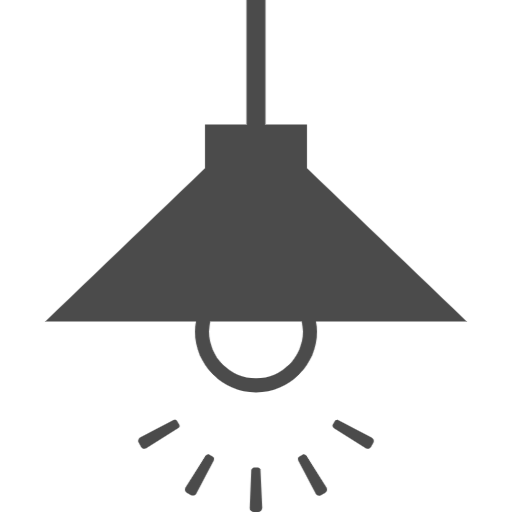 部屋を明るくして、
顔の正面から光があたるようにしましょう。
©2020Ishinotomo Inc.
6
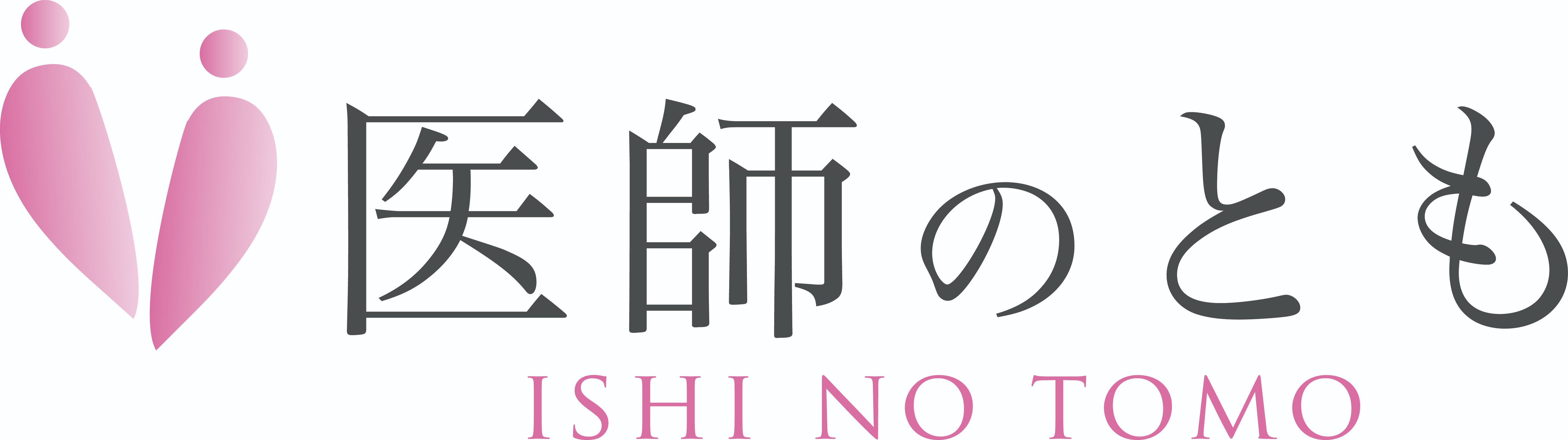 「映り込み」のポイント
「生活感が見える背景」はあまり好ましくありません。
部屋干しの洗濯物が映り込むのは論外として、冷蔵庫や食器棚、収納の中身などが見えてしまうとせっかくのメイクも場違いに見えてしまいます。

できれば無地の背景になるような場所を選んでください。水分補給も、ペットボトルではなくグラスを使いましょう。
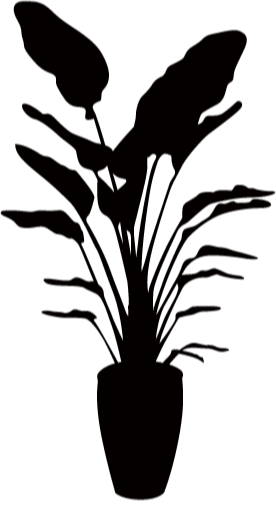 相手の方が「あなた」に集中できるよう
映り込む範囲には気を付けましょう。
©2020Ishinotomo Inc.
7
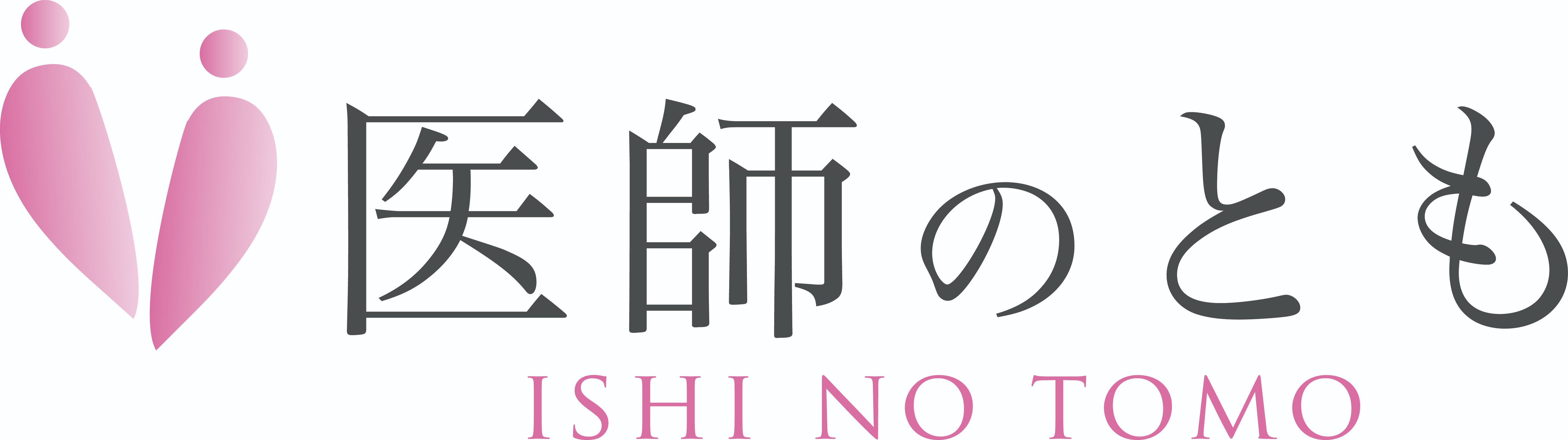 ZOOMの「バーチャル背景」の使用は？
ビジネスでは普通に使いますが、お見合いの場合は「バーチャル背景」はおすすめしません。
バーチャル背景は「透過」など映像トラブルのモトになりますし、何より、相手の方に「何か隠している」という印象を与えてしまいます。
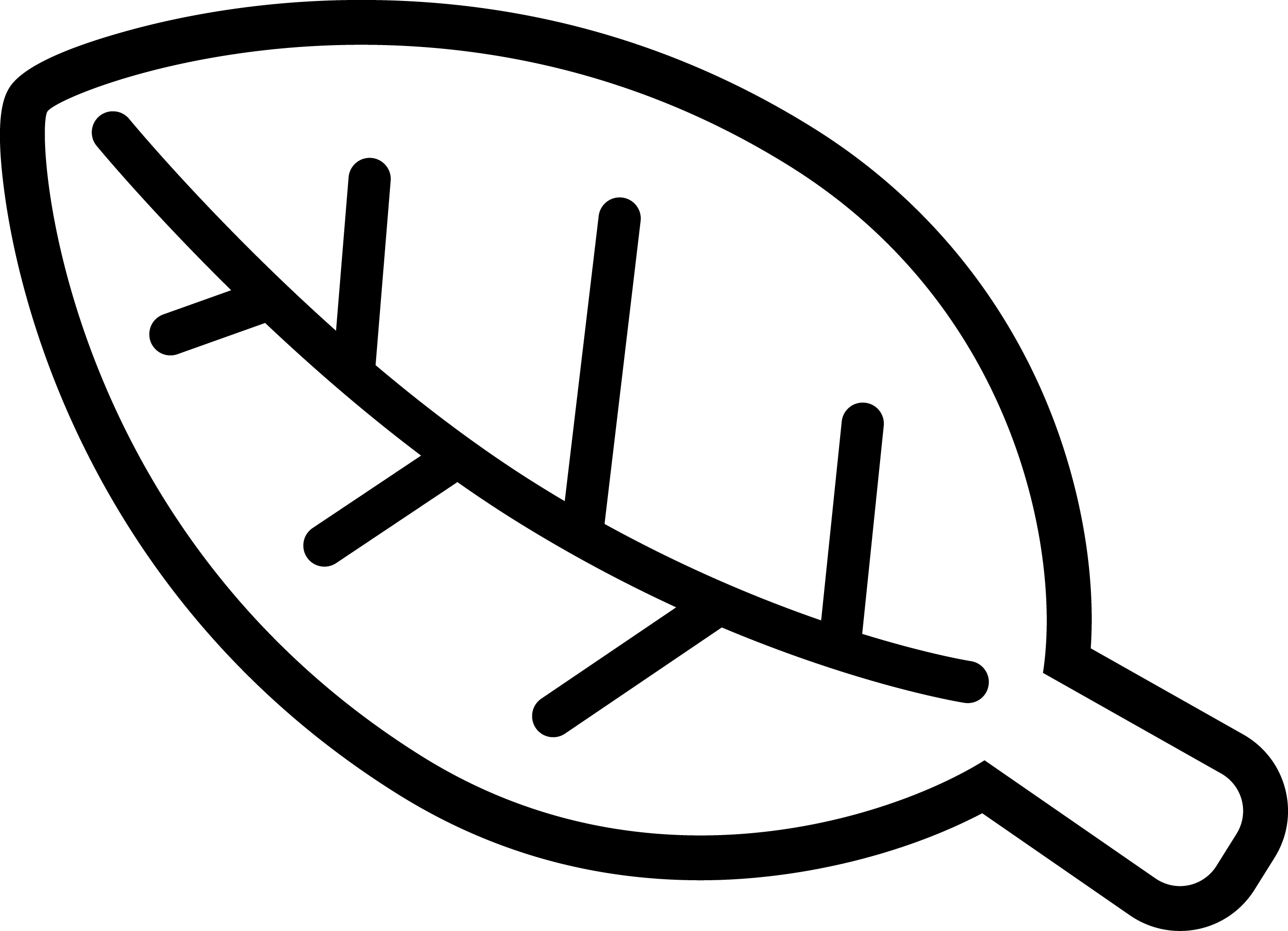 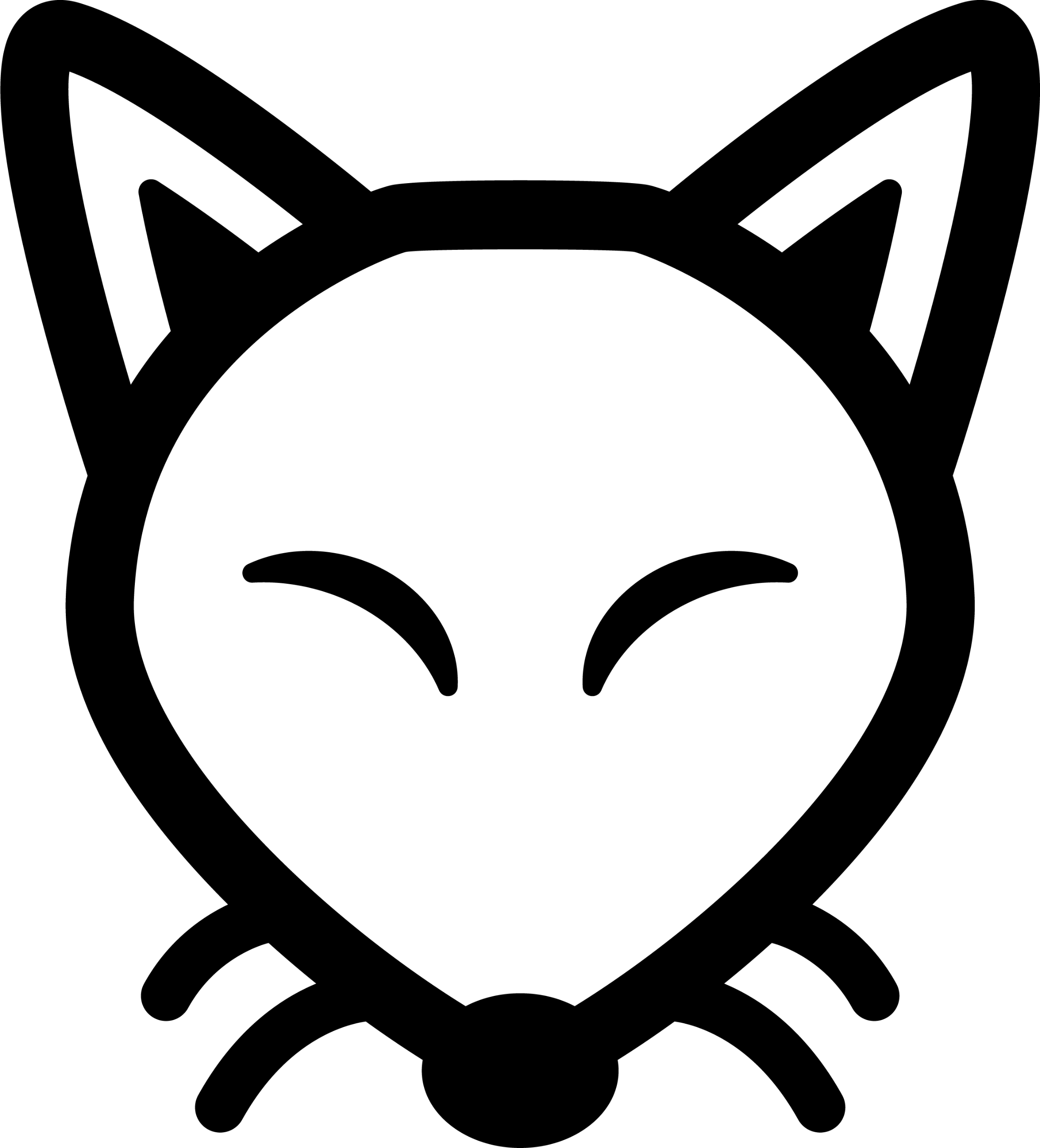 また、男性が「ウケ狙い」で設定したバーチャル背景はだいたいスベりますので、さらにおすすめしません。
誠実なお付き合いの第一歩として
バーチャル背景ナシを基本にしましょう。
©2020Ishinotomo Inc.
8
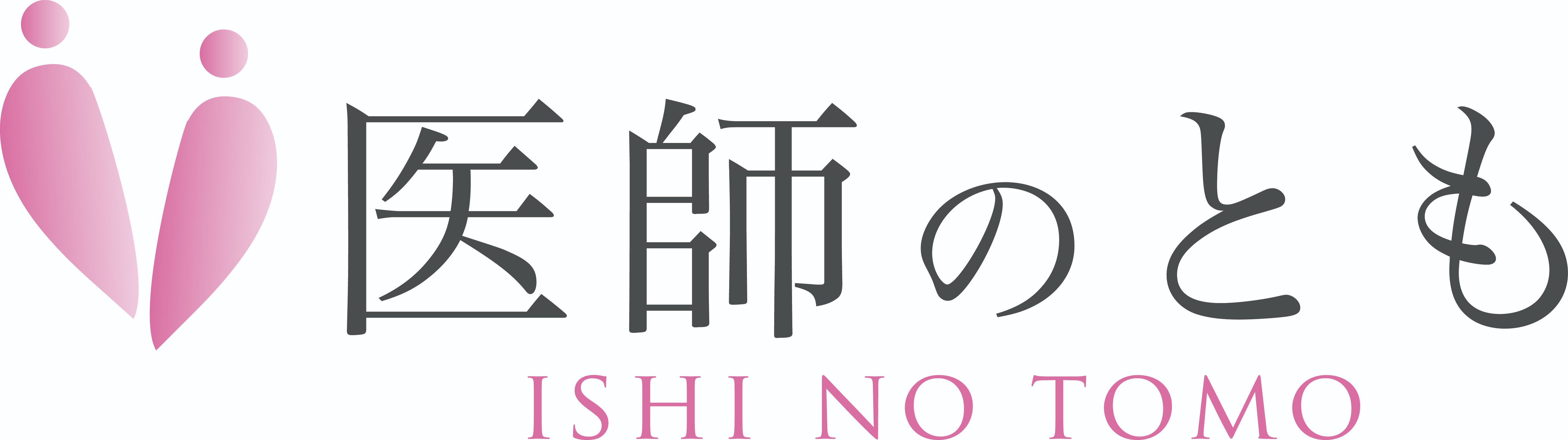 「次の待ち合わせ」もオンライン！？
「仕事帰りのデート」は無理でも、オンラインなら？
「同じドラマ」を見た後に、感想を交換したり。
「同じ料理」を作って、出来映えを見せ合ってみたり。
時間とテーマを決めて、ZOOMしてみては？


でも、ズルズルと長話は禁物。
終わりの時間も決めておくのがポイントです。
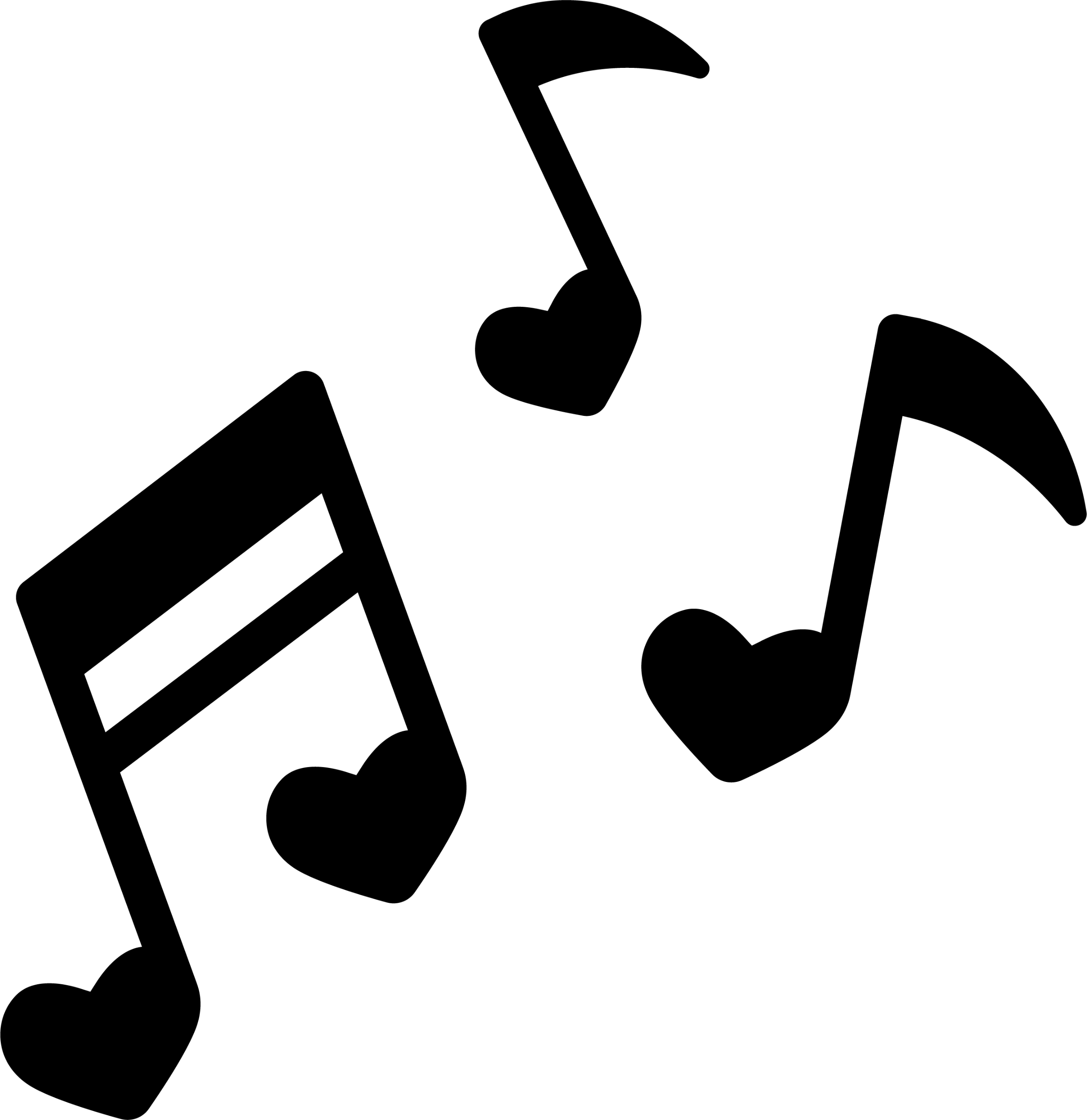 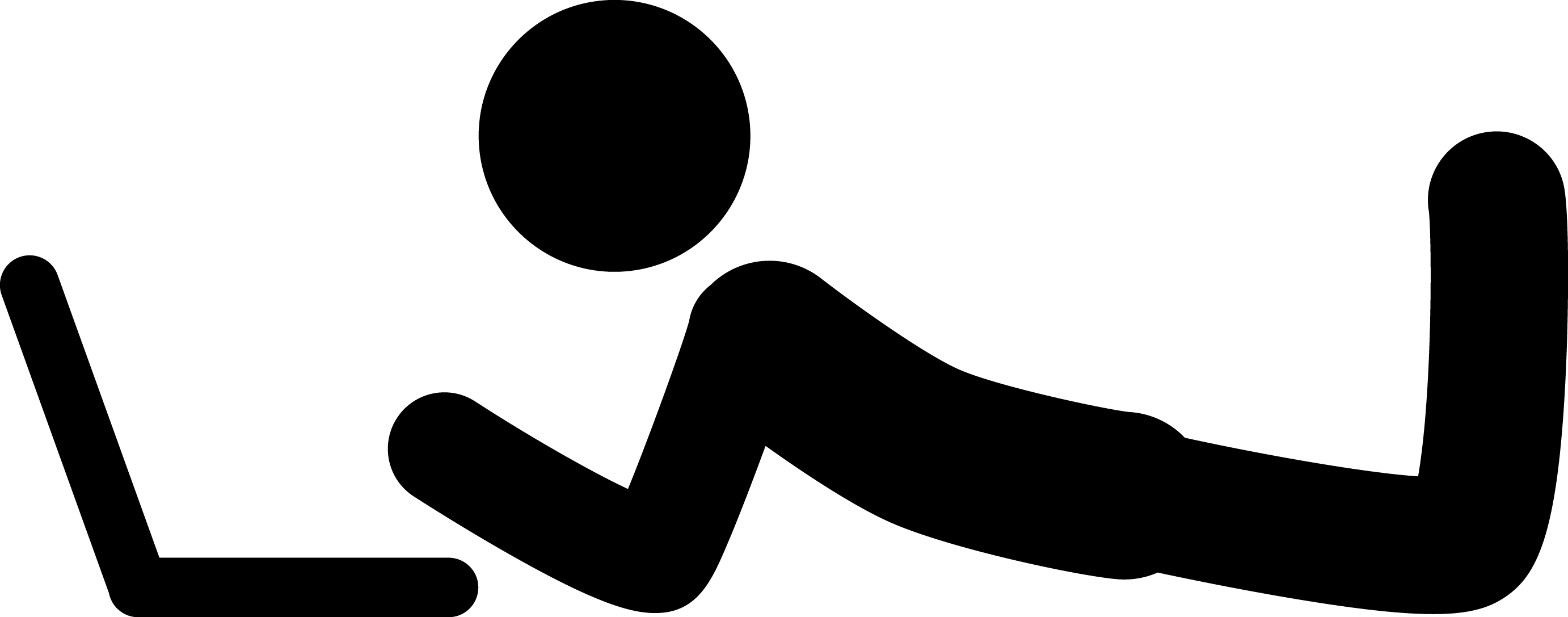 メール、LINE、お手紙、ZOOM。
いろいろな方法でお気持ちを伝えあいましょう。
©2020Ishinotomo Inc.
10
You never know, maybe that’s the day she has a date with destiny.
 And it’s best to be as pretty as possible for destiny.
～Coco Chanel～
その日、ひょっとしたら、運命の人と出会えるかもしれないじゃない。
その運命のためにも、できるだけかわいくあるべきだわ。
～ココ・シャネル～
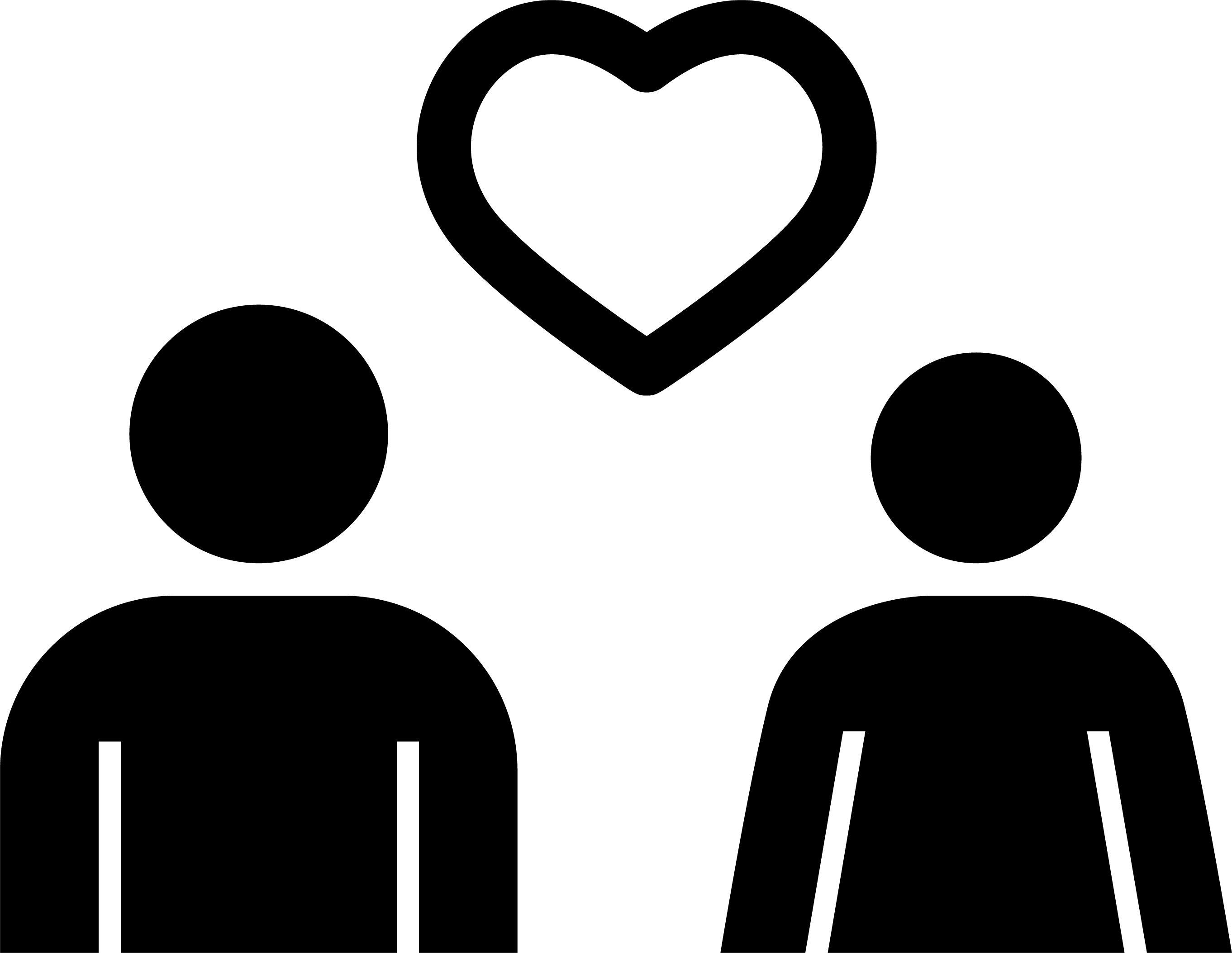 株式会社医師のとも
〒150-0043 東京都渋谷区道玄坂2-16-4野村不動産渋谷道玄坂ビル2階
Tel：03-6455-2874
営業時間：10:00～19:00（定休日なし）
©2020Ishinotomo Inc.